Astronomický proseminář II
Proměnné hvězdy
Citát
„Premenné hviezdy sú všade okolo nás, ale ktoré to sú, to vám nepoviem, lebo to sám neviem …“

slovenský stelární astronom
RNDr. Ladislav Hric, CSc.
hvězdárna Ždánice
léto počátkem 80. let minulého století
https://sasselov.cfa.harvard.edu/
Definice
hvězdy, jejichž pozorovaná jasnost se s časem mění
asi 10 % hvězd jsou hvězdy zjevně proměnné 
rozvoj diagnostických metod = vyšší procento proměnných hvězd v náhodném vzorku hvězd
rozpětí pozorovaných světelných změn od 1 milimagnitudy (0,001 mag   1 ‰) do desítek magnitud (10 mag = 1 : 104, 15 mag = 1 : 106)
časové škály: od 10–4 s do časových měřítek změn vlivem hvězdného vývoje
Historie
Tycho Brahe objevil r. 1572  „novou“ hvězdu v souhvězdí Kasiopeji
periodicky proměnná hvězda – r. 1596, David Fabricius, o Ceti
systematický výzkum E. Pigott a J. Goodricke (G. objevil světelné změny Algolu 1782-3)
1786 Pigott publikoval první katalog proměnných hvězd - 12 exemplářů
Historie
fotografické metody – pořizovaly se skleněné archívy
počet známých proměnných hvězd během 20. století vzrostl ze 700 na dnešních asi 50 000
astrometrická družice Hipparcos,  12 000 nových PH
základním katalog - General Catalogue of Variable Stars 
před latinským názvem souhvězdí ve 2. pádu se uvádí kombinace písmen nebo čísel v tomto pořadí: R, S, T, …Z, RR, RS, RT, …RZ, SS, ST, …, SZ, TT,…ZZ, AA, AB, … ) QQ, QZ, V 343, V 344 …například V 3891 Sgr.
jiné typy proměnných hvězd – rentgenové nebo radiové zdroje, označení z příslušného katalogu, označení obsahuje zaokrouhlenou rektascenzi a deklinaci
Mechanismy proměnnosti
dva základní typy
geometrické, kde se světelný tok z hvězdy nebo hvězdné soustavy nemění, mění se však její svítivost
fyzické, skutečné proměnné hvězdy, u nichž se reálně mění jejich zářivý výkon
Geometrické proměnné hvězdy
rotující proměnné hvězdy
sledovaná hvězda rotuje 
hvězda je členkou podvojné soustavy 
magnetické hvězdy
hvězdná aktivita
dvojhvězdy	
zákrytové dvojhvězdy		
interagující dvojhvězdy
Fyzické proměnné hvězdy
nestacionární děje v okolí hvězdy
nestacionární děje na povrchu hvězdy	
pulzující proměnné hvězdy
supernovy 
záblesky záření gama
Typy proměnných hvězd
algolidy, cefeidy, eruptivní trpaslíci, heliové proměnné

hvězdy typu SR, hvězdy typu RS CVn, hvězdy typu a2 CVn, hvězdy typu b Cephei, hvězdy typu ZZ Ceti, hvězdy typu R CrB, hvězdy typu S Doradus, hvězdy typu g Doradus, hvězdy typu BY Draconis, hvězdy typu RR Lyrae, hvězdy typu bLyrae, hvězdy typu YY Orionis, hvězdy typu FU Orionis, hvězdy typu d Scuti, hvězdy typu T Tauri, hvězdy typu RV Tauri, hvězdy typu W Uma, hvězdy typu W Vir

miridy, novám podobné hvězdy, novy, polary, pulzary, Ap hvězdy, supernovy, symbiotické hvězdy, trpasličí novy
Poloha PH na HR diagramu
Zákrytové proměnné hvězdy
složky opticky nerozlišitelné, spektroskopicky někdy ano

rovina oběhu musí ležet poblíž směru pozorovatel-soustava

těsné dvojhvězdy – přetok hmoty mezi složkami
Mira aneb o Ceti
objevena v roce 1596 (David Fabricius 1564-1617) jako první proměnná hvězda, která nebyla N nebo SN
označení o Ceti pochází od Bayera 1603
v době objevu považována za novu, přestože ji Fabricius pozoroval i v r. 1609
poté byla zapomenuta, znovuobjevení Johannem Heveliem 1639 a 1642 ji pojmenovává Mira (Podivuhodná)
Fabricius se toho nedožil
bylo však dohledáno několik mnohem starších pozorování, zejména v Asii (Čína, Korea)
1997 zobrazení kotoučku proměnné hvězdy pomocí HST, je patrná rozsáhlá atmosféra Miry o poloměru 0,03", což při vzdálenosti 120 pc dává poloměr hvězdy 3,3 AU
z kotoučku navíc vybíhá plynný proud směrem k průvodci Miry, kterým je bílý trpaslík, obíhající ve vzdálenosti 70 AU
2001 určeny parametry průvodce proměnné hvězdy Miry, vzdálené od nás 128 pc, průvodce - 0,6 MS a Tef teplotu 9000 K, jde o mladého BT (850 milionů let)
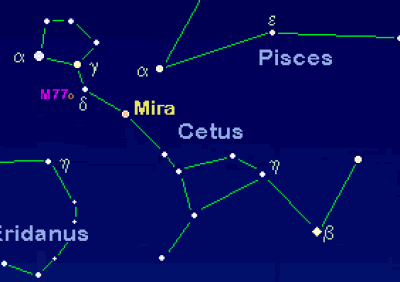 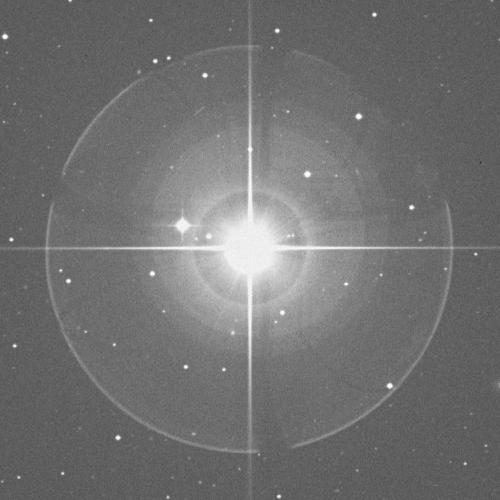 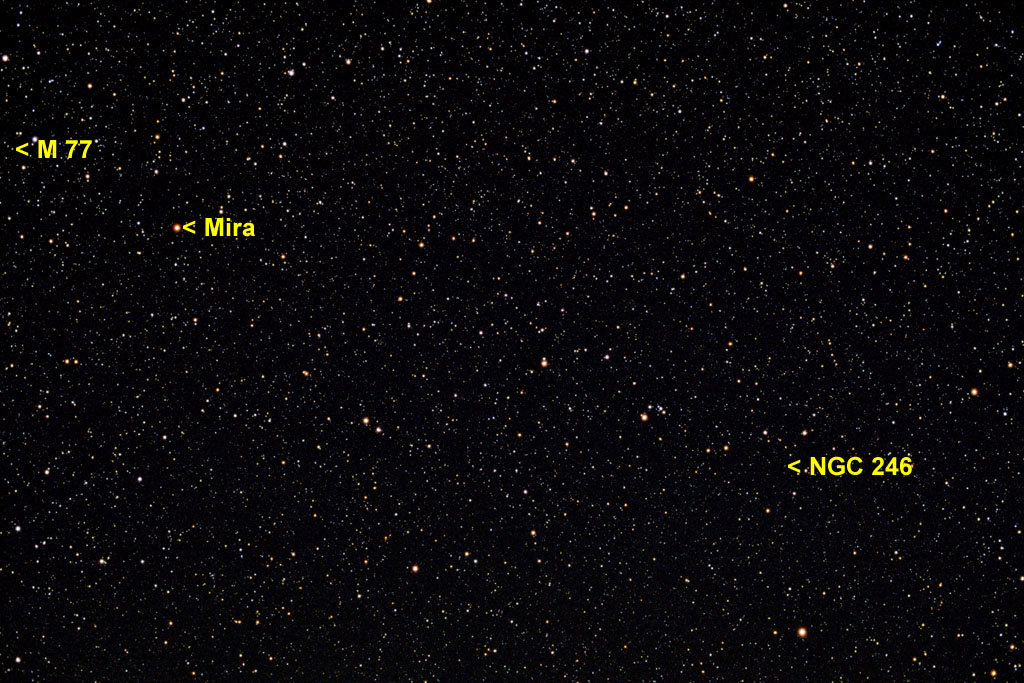 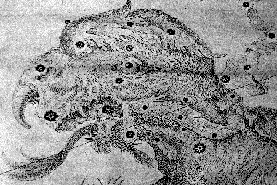 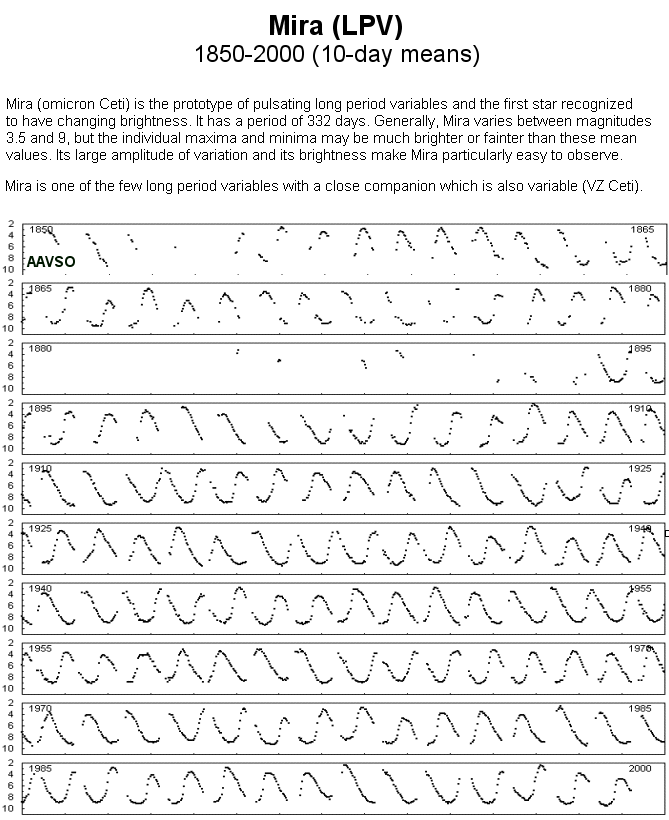 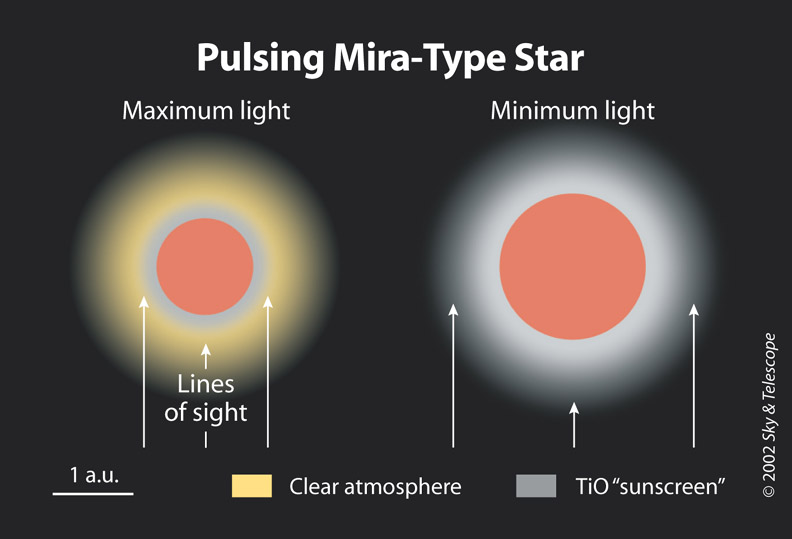 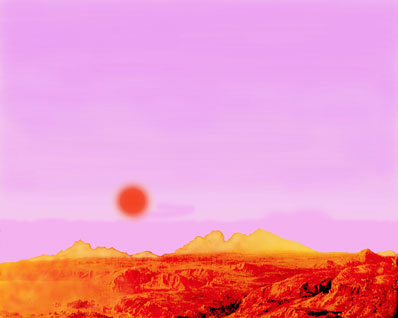 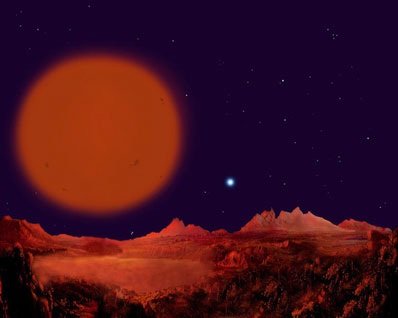 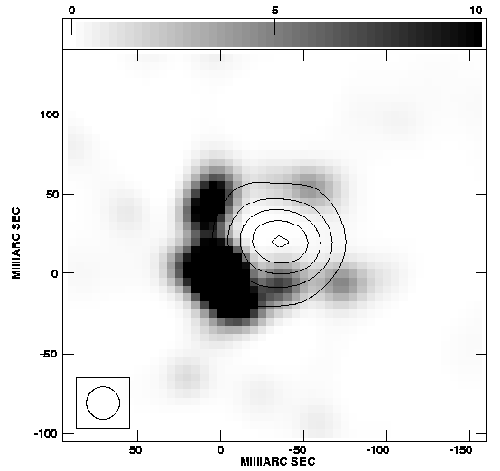 Hvězdy typu Mira
prototyp: hvězda o Ceti pojmenovaná jako Mira 
pulzující chladní obři s periodami 100-500 dnů
jsou to hvězdy sluneční hmotnosti v pokročilém vývojovém stadiu
amplituda změny jasnosti (V) > 2,5 mag
katalog GCVS obsahuje přes 6000 mirid
dále se miridy dělí na typy: M - v optické oblasti pásy TiO, S - pásy ZrO, TiO, C - pásy molekul uhlíku (např. C2)
Hvězdy typu Mira
Miridy jsou rovněž důležité jako "standardní svíčky" sloužící k určování vzdáleností v naší Galaxii a také vzdáleností galaxií nejbližších (Velké a Malé Magellanovo mračno)
proces, kterým miridy ztrácejí látku není zcela objasněn
červení chladní obři a veleobři představují velice heterogenní skupinu. Miridy patří k chladným hvězdám (povrchové teploty 3500-3000 K) s velmi pravidelnou periodou a amplitudou větší než 2,5 mag 
velký interval změn jasnosti ve vizuální oblasti je částečně způsoben nízkou povrchovou teplotou těchto hvězd. Pro většinu mirid je maximum energie vyzářeno v IR oblasti
Supernovy - historická zastavení
Lundmark ve 20. letech 20. století publikoval názor, že nova pozorovaná Hartwigem v roce 1885 ve Velké mlhovině v Andromedě se nachází v této galaxii, pak její zářivý výkon musí být mnohem větší než u jiných nov 
slovo supernova poprvé použili Baade & Zwicky v roce 1934  

jejich charakteristika jevu supernovy:
celková uvolněná energie řádu 1044 až 1046 J 
pozůstatek může vytvořit neutronovou hvězdu 
při explozi se uvolní rozpínající se obálka ionizovaného plynu
Historické supernovy v Galaxii
rok           rektascenze    deklinace    souhvězdí
  185         14h 32m            -60 20       Kentaur
  393         17h 11m            -38 20       Štír
1006         14h 59m            -41 45       Vlk
1054         05h 31m           +21 59       Býk
1181         02h 02m           +64 37       Kasiopeja
1572         00h 22m           +63 51       Kasiopeja
1604         17h 27m            -21 27       Hadonoš
Světelné křivky a klasifikace
Ia – ve všech typech galaxií i starých populacích
Ib – mladé populace, silné He čáry
Ic – mladé populace, bez He čar, 
II-P – spojena s populací I, po maximu zůstane L dlouho téměř konstantní
II-L – po maximu L klesá lineárně
Spektra supernov
Ia – ve všech typech galaxií i starých populacích
Ib – mladé populace, silné He čáry
Ic – mladé populace, bez He čar, 
II-P – spojena s populací I, po maximu zůstane L dlouho téměř konstantní
II-L – po maximu L klesá lineárně
Klasifikační strom
Podstata supernov
vývoj velmi hmotných hvězd pak spěje k posloupnosti procesů, které souhrnně označujeme „výbuch supernovy“ 
na supernovy lze pohlížet jako na specifický druh proměnných hvězd, kdy mechanismem proměnnosti jsou odezvy na rychlé děje v centrálních oblastech v důsledku hvězdné evoluce
taková proměnnost je „na jedno použití“
po „výbuchu“ se totiž hvězda kvalitativně zcela změní  – rozplyne se nebo bude NH či ČD
Objevování supernov
SN patří k nejžádanějším novým objektům a tak se stále zdokonalují technické prostředky k jejich vyhledávání
SN označujeme rokem jejich objevu a velkým písmenem abecedy odpovídajícímu pořadí objevu v daném roce (např. „SN 1987A“ je první SN objevenou v roce 1987), pokud velká písmena nestačí, používá se dvojice malých písmen: [rok] aa .. az, ba .. bz, atd; např. „SN 2004bk“ 
v r. 1990 bylo objeveno 38 extragalaktických supernov
v r. 1995 to bylo 57 SN, v r. 2000 bylo objeveno 173 SN
v r. 2003 dokonce 334 SN atd.
aktuální stav https://sne.space/ 
má dnes vizuální pozorovatel šanci?
Objevování supernov
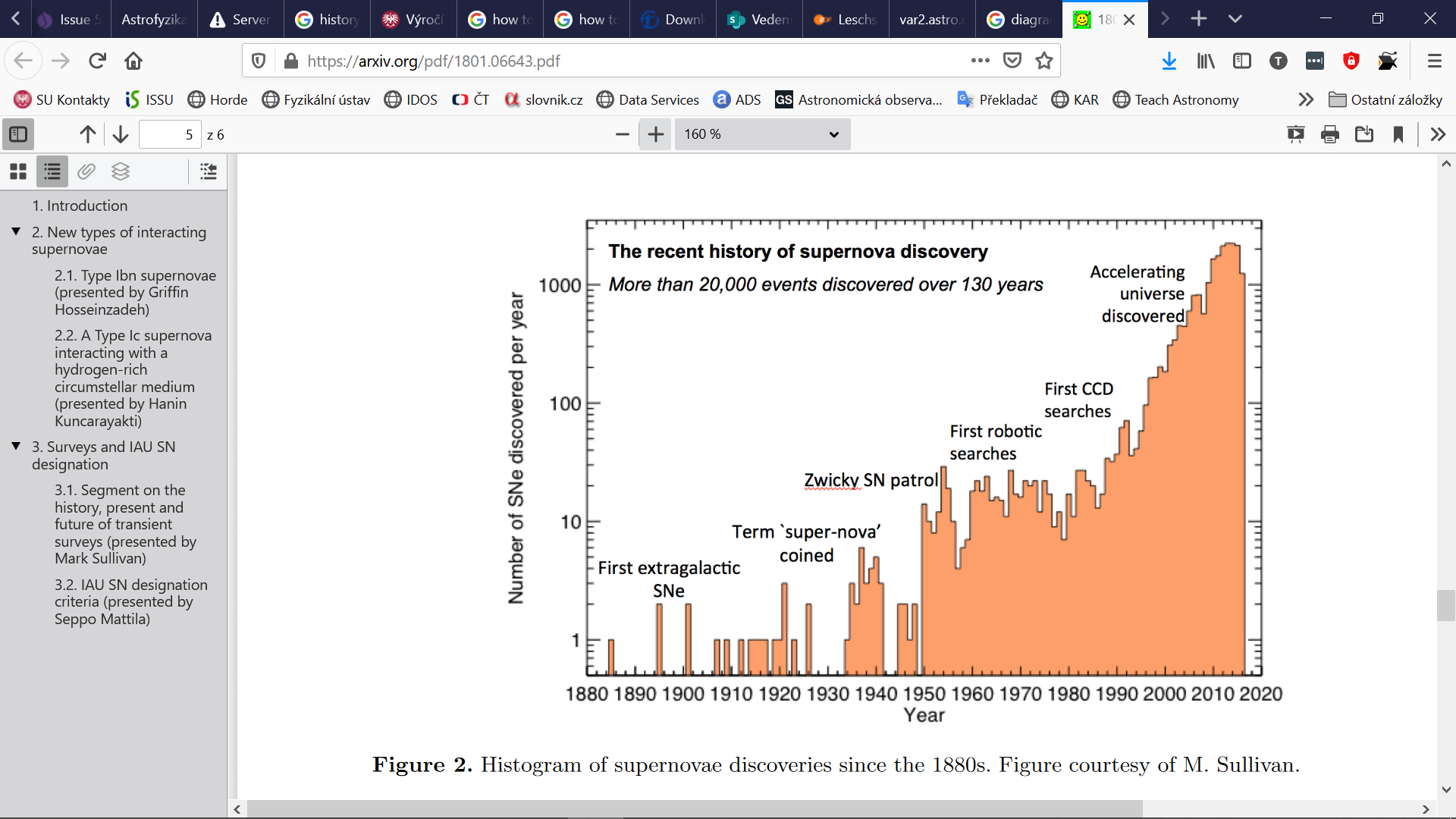 Od teorie k praxi – M1
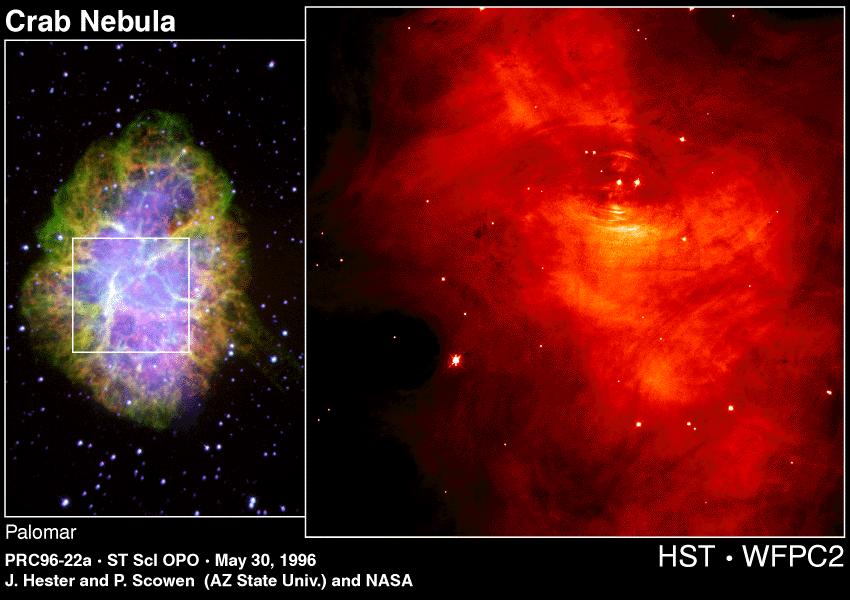 Krabí mlhovina je pozůstatkem po supernově z roku 1054, nachází se 6000 světelných roků daleko
v centru jasné mlhoviny je rychle rotující neutronová hvězda - pulzar, který emituje pulzy záření s frekvencí 30 Hz
Od teorie k praxi – Cas A
poslední SN v naší Galaxii, vzplanula někdy kolem r. 1680, zůstal silný radiový zdroj Cas A - nejsilnější radiový zdroj mimo sluneční soustavu

družice Chandra měřila rázové vlny v pozůstatku po SN a odtud plyne vzdálenost na 11 000 ly
Od teorie k praxi – SN 1987A
24. února 1987 v LMC, vzdálenost    165 000 ly
poprvé zachycena neutrina generovaná SN pozemskými detektory
systém tří prstenců zářícího plynu, který obklopuje SN 1987A
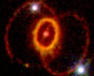 Od teorie k praxi –             SN ve vzdálených galaxiích
Robert Evans objevil cca 40 SN vizuálně !
více zde
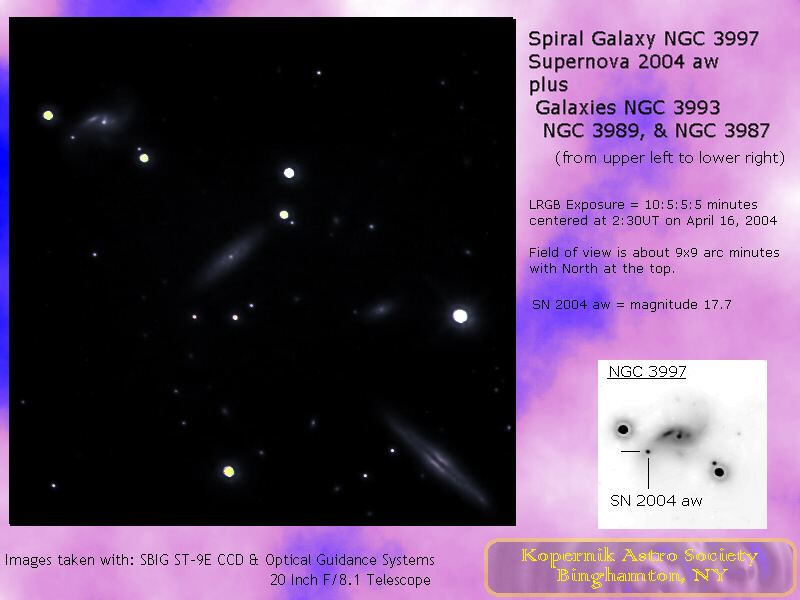 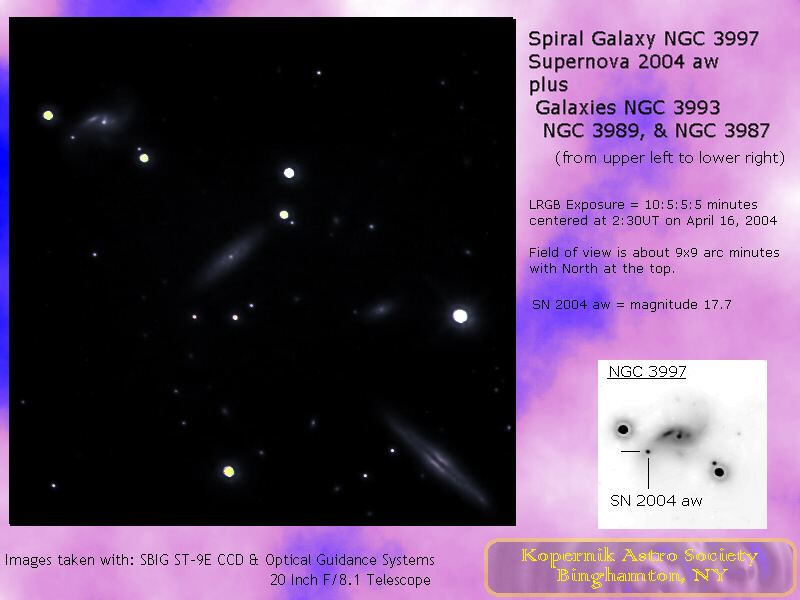 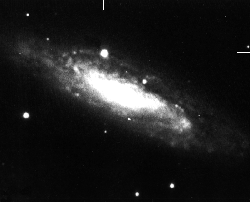 Metody výzkumu PH
fotometrie
světelná křivka
čas minima (maxima)
vizuální
fotografická
CCD
spektroskopie
interferometrie
Role amatérských pozorovatelů
zákrytové proměnné
určení okamžiku minima
stanovení (O – C)
sestavení celé světelné křivky
miridy, dlouhoperiodické proměnné
světelná křivka
novy, supernovy
objev
světelná křivka
používanou metodou je metoda vizuální nebo CCD fotometrie
Robotizované dalekohledy
projekt ASAS 
soumrak amatérských pozorování LPVs?
na severní polokouli podobný projekt neexistuje
role amatérů – krátkoperiodické PH, raději přechod na CCD fotometrii (lépe standardní UBVRI)
Robotizované dalekohledy
Literatura
Zdeněk Mikulášek, Proměnné hvězdy, elektronická skripta MU Brno, 2002
Proměnářské CD, Sekce PPH ČAS
http://var.astro.cz 
https://www.aavso.org/vsx/  
http://www.rochesterastronomy.org/supernova.html
hasta la vista, amigos